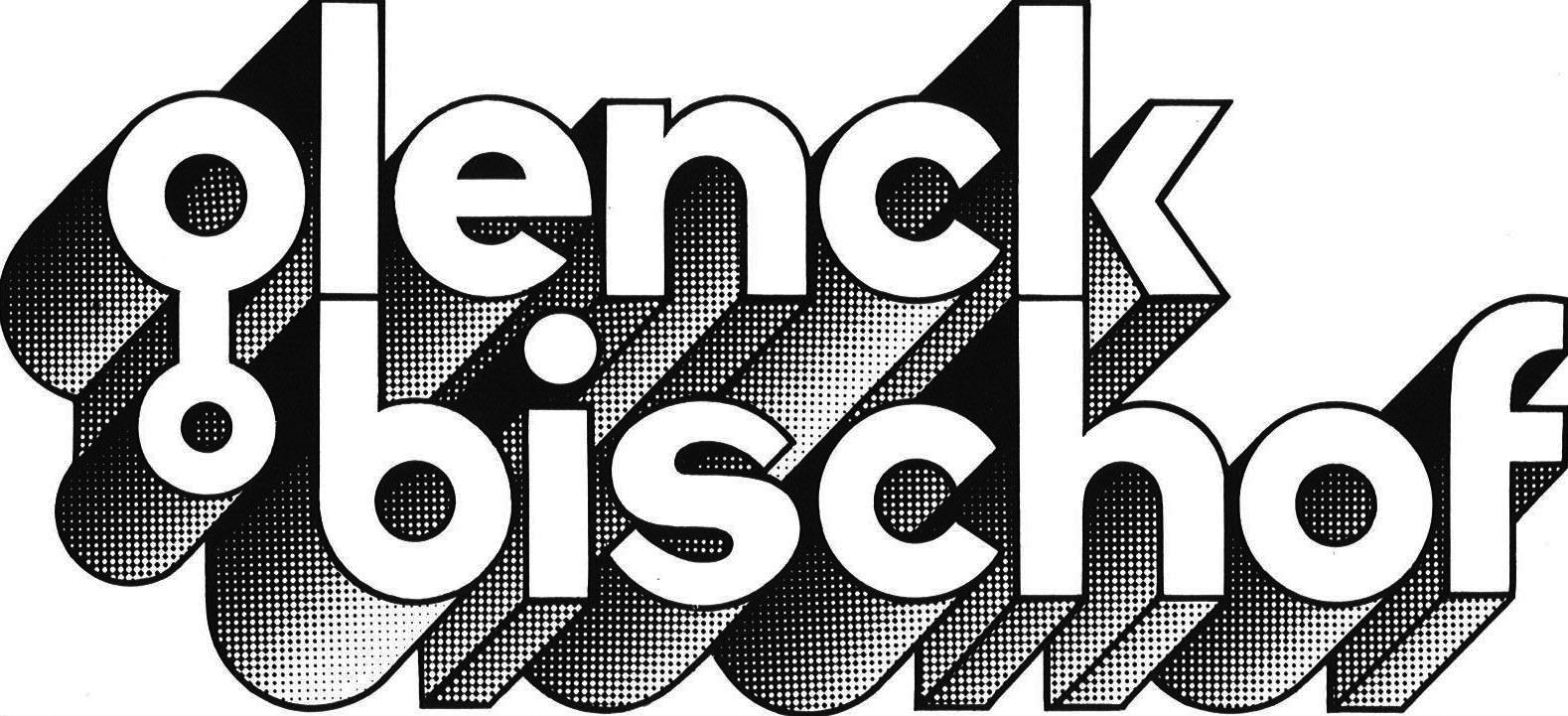 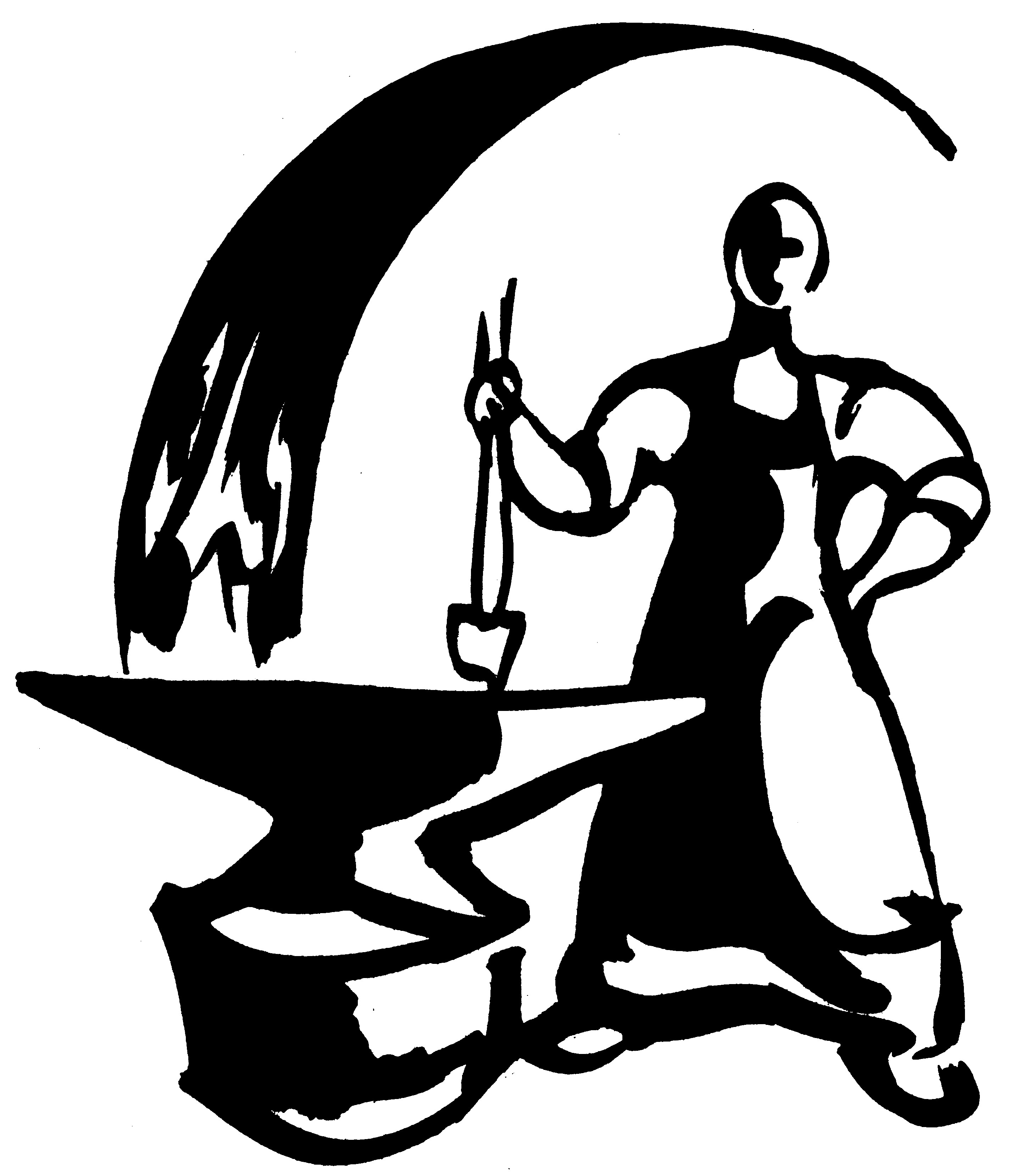 Metal Injection Molding
M I M
www.mim-metalinjectionmolding.com
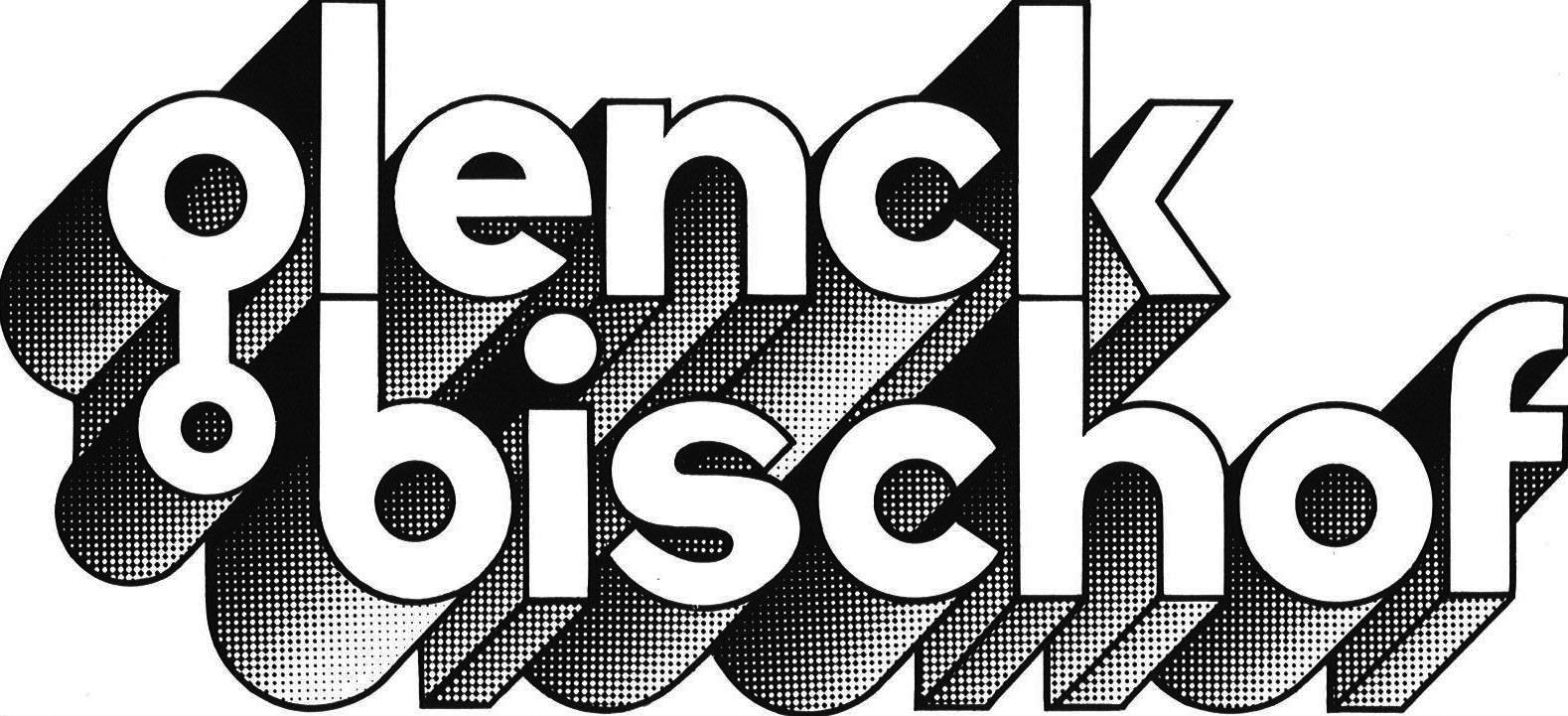 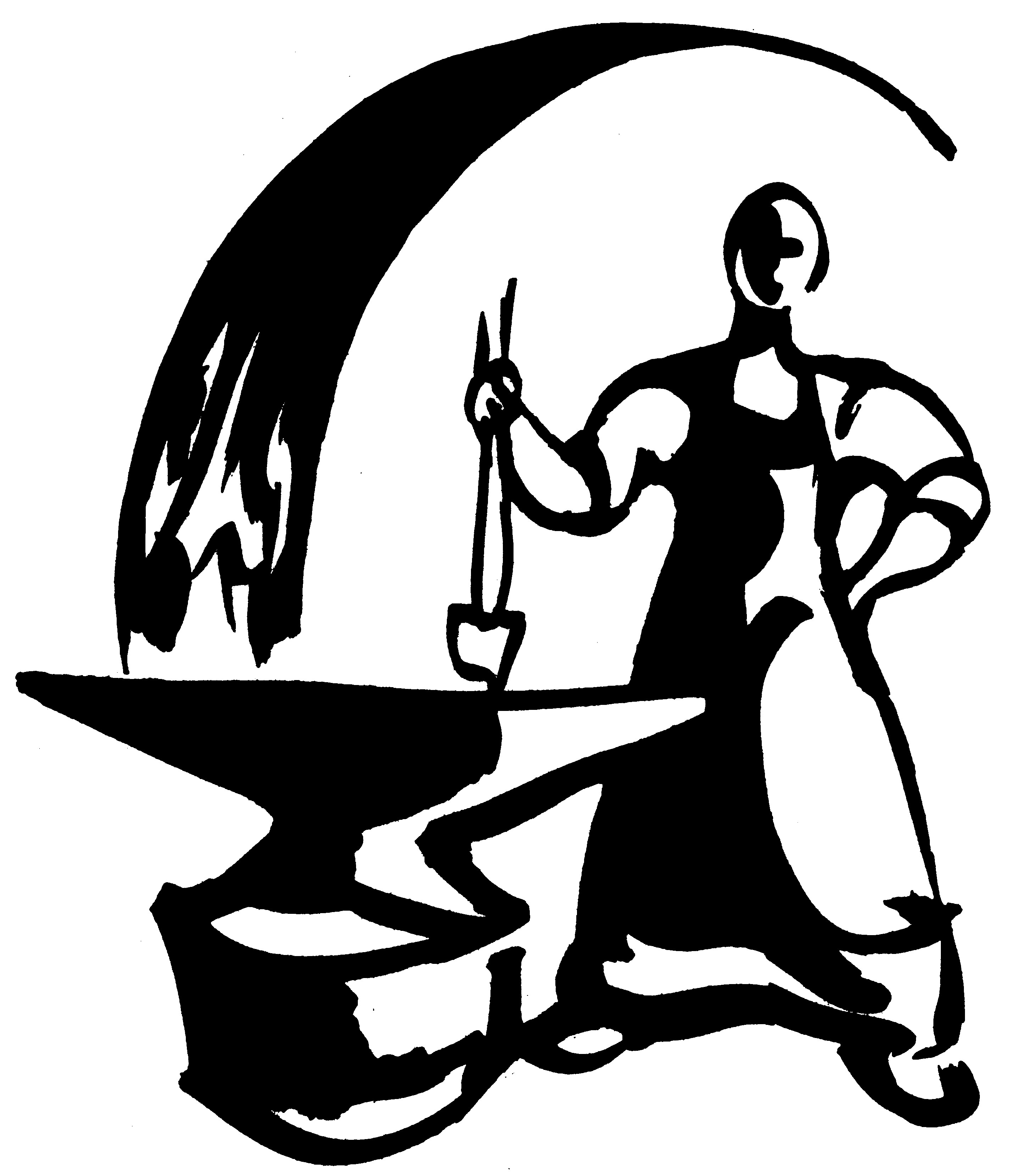 Feedstockherstellung
Ein Metallpulver in der gewünschten Zusammensetzung wird mit einem thermoplastischen Binder zu einem Feedstock granuliert. Die Zusammensetzung ermöglicht die Spritzfähigkeit des Metallpulvers und garantiert die Formstabilität der Rohlinge.
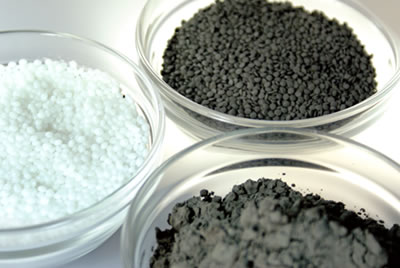 www.mim-metalinjectionmolding.com
30.04.2013
2
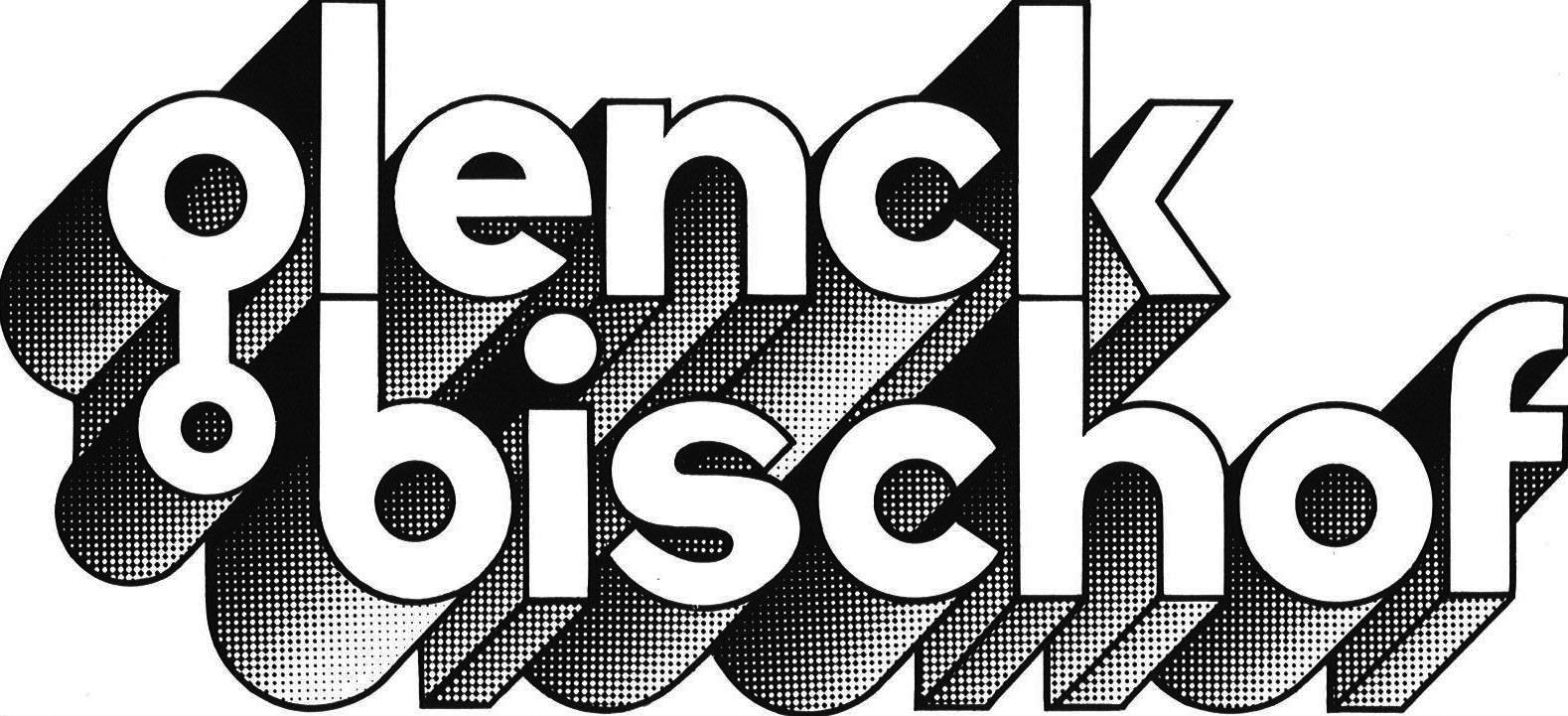 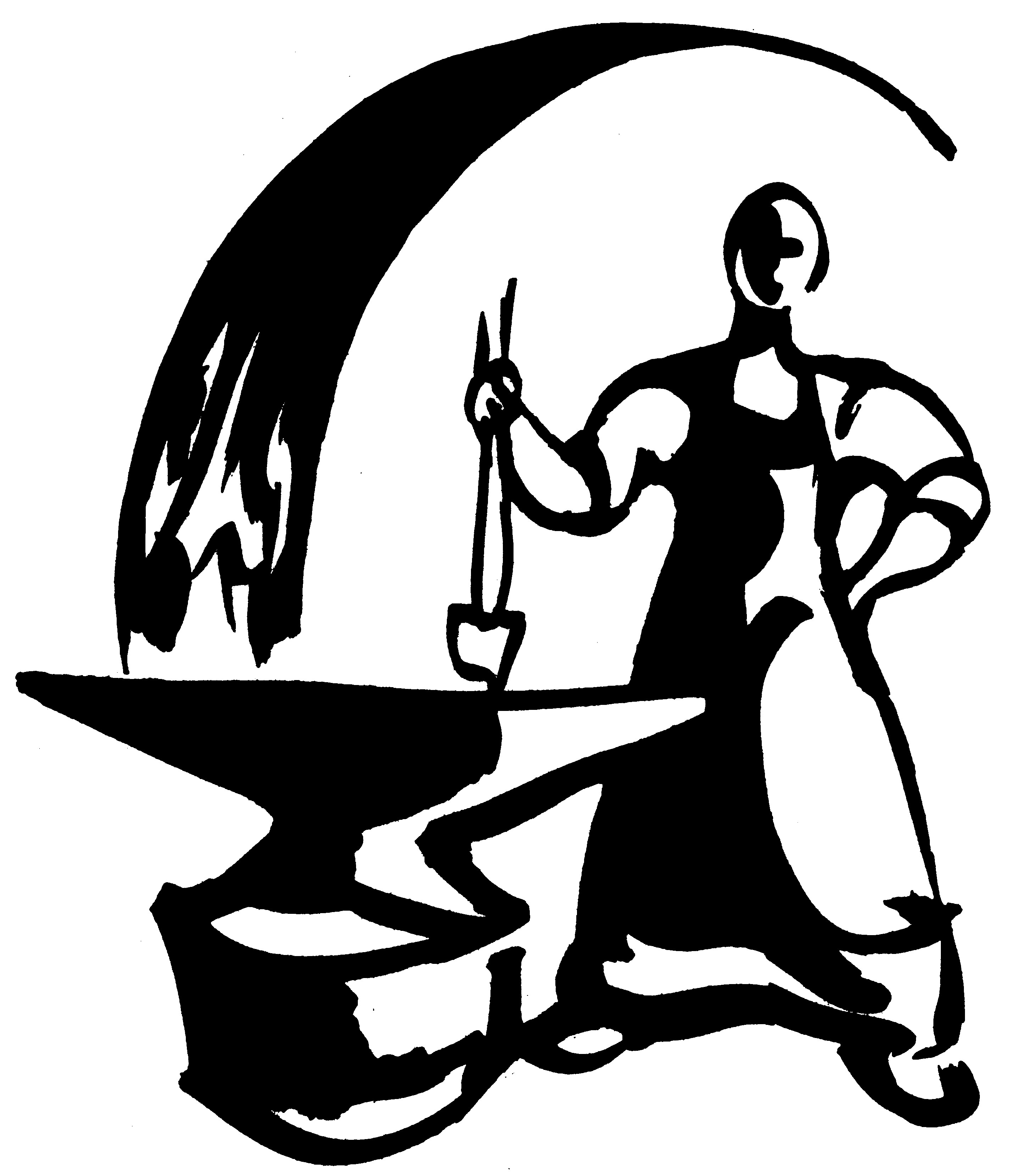 Spritzgiessen
Der Feedstock wird auf konventionellen Spritzgussmaschinen in ein Werkzeug gespritzt und entformt. So produzierte Rohlinge werden „Grünteil“ genannt. 
20% grösser
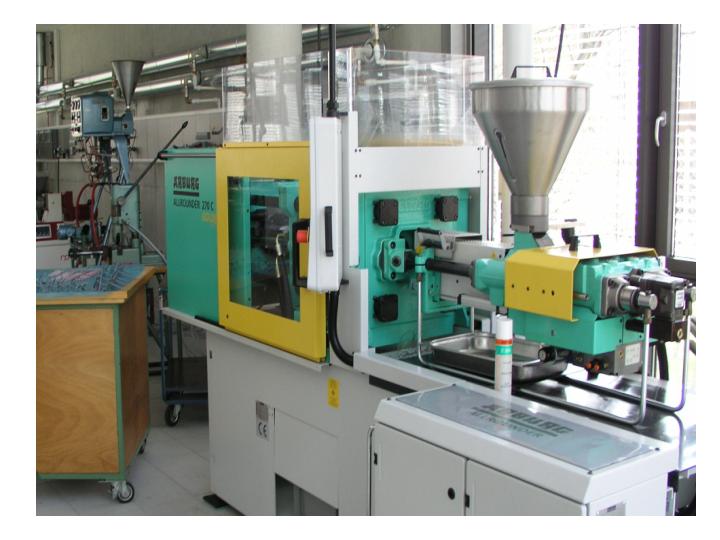 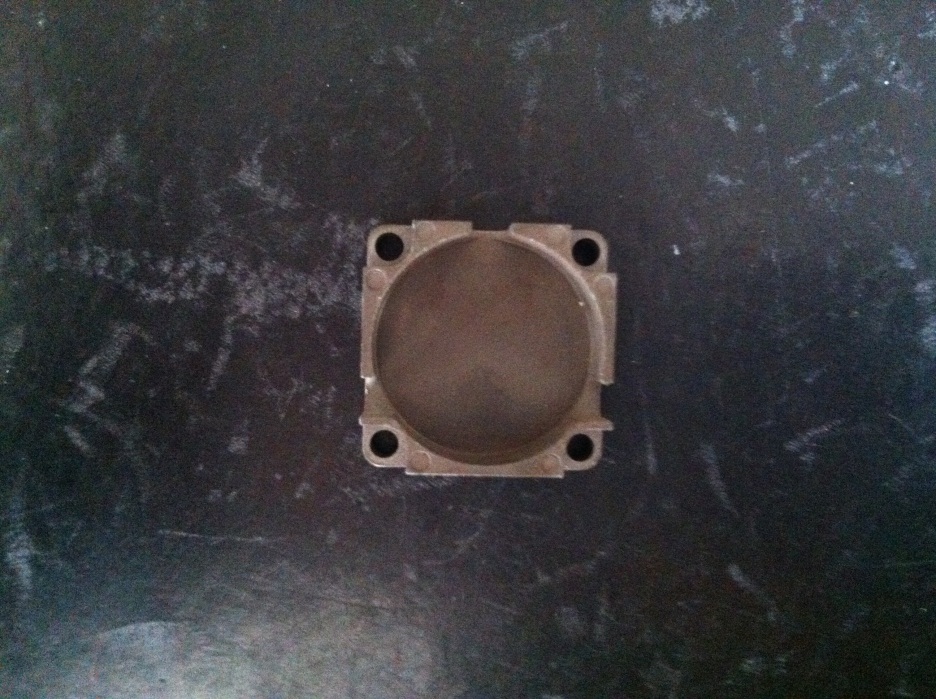 www.mim-metalinjectionmolding.com
30.04.2013
3
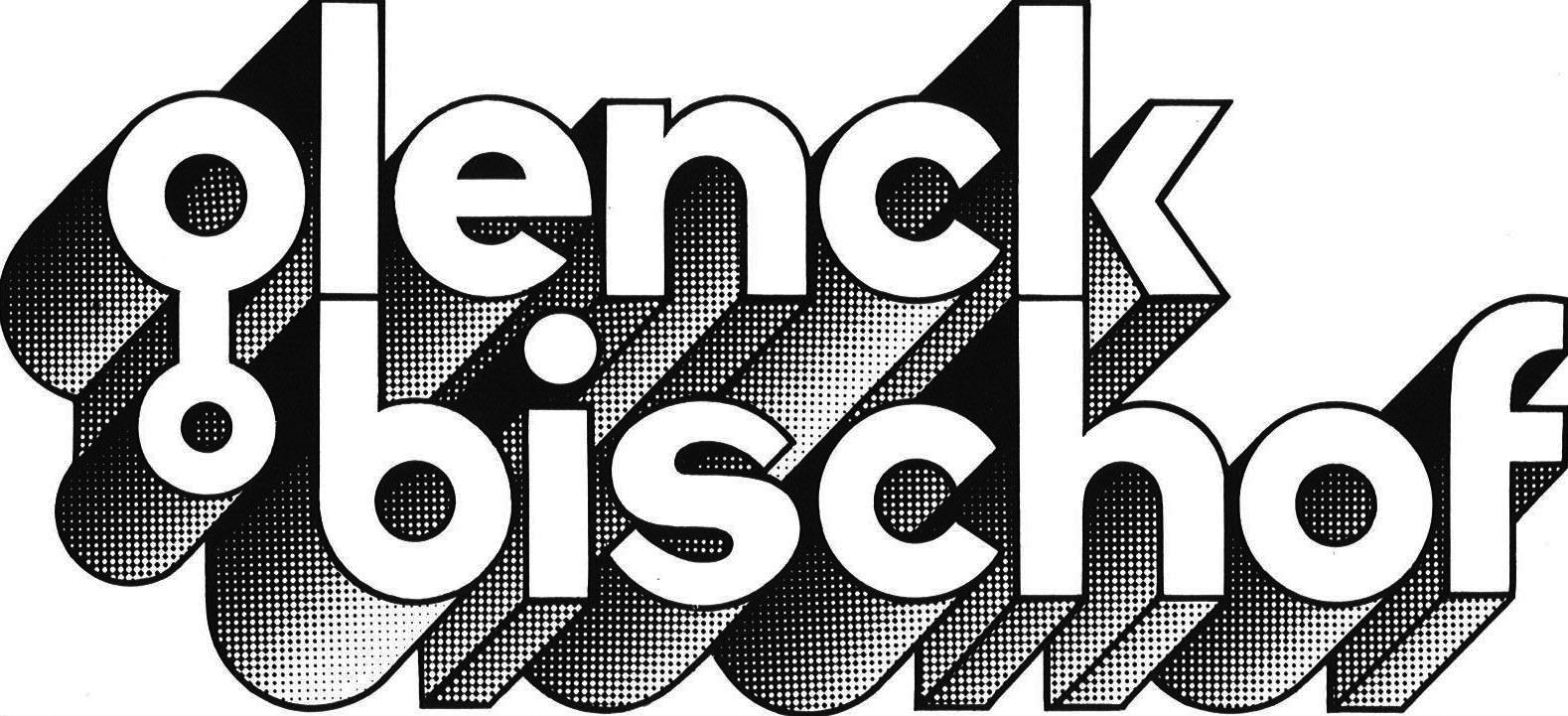 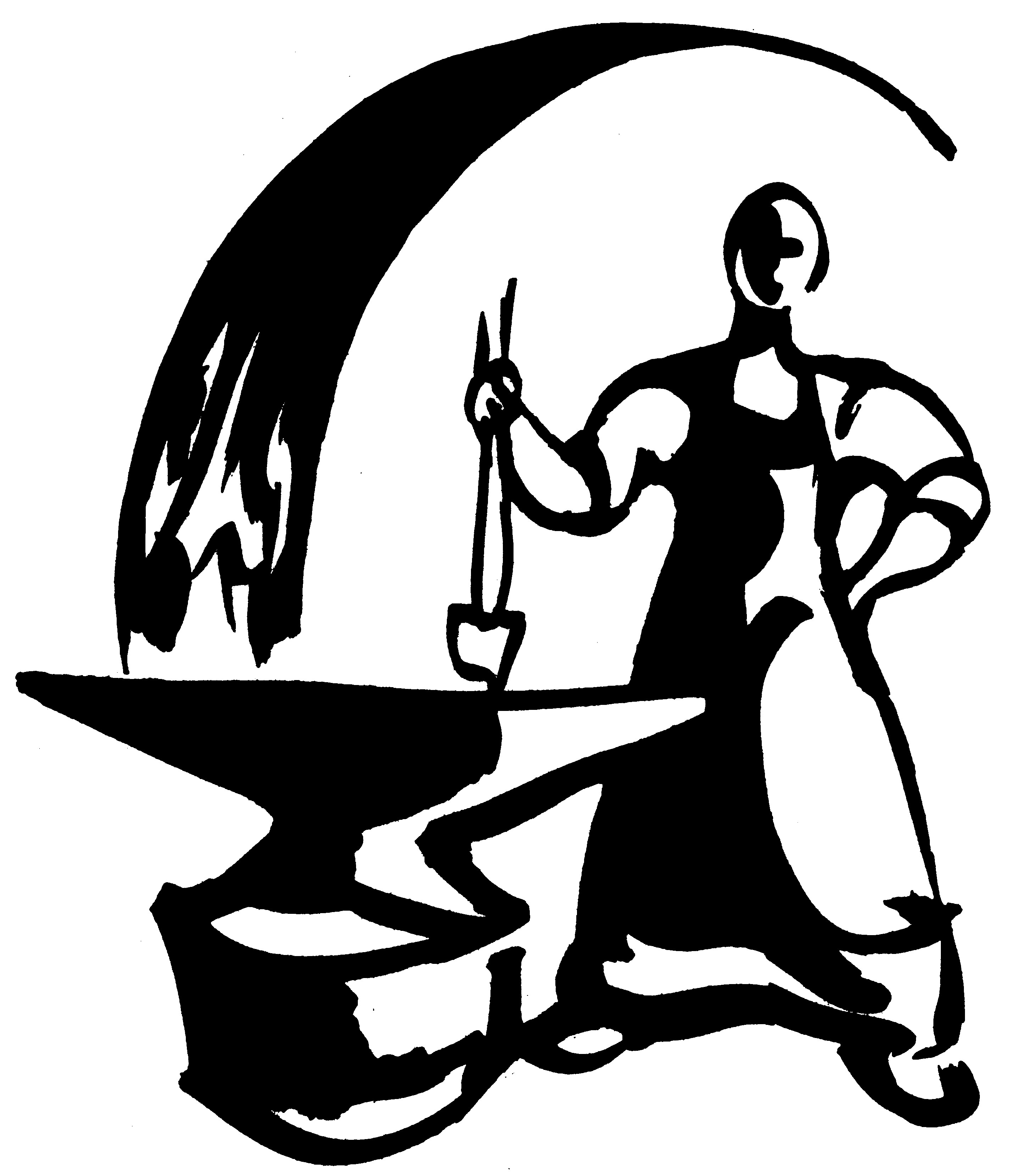 Entbindern
Das Entbindern kann je nach Feedstocktyp wässrig oder thermisch erfolgen. 
2-3 % grösser
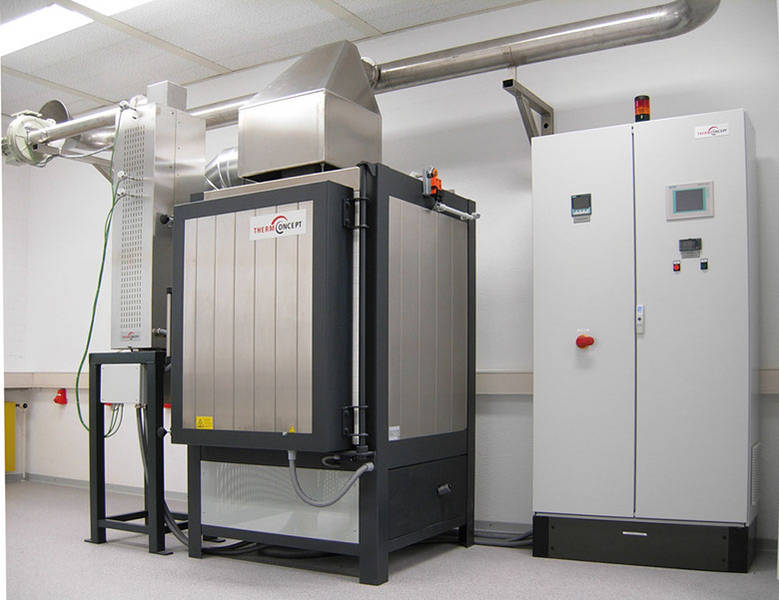 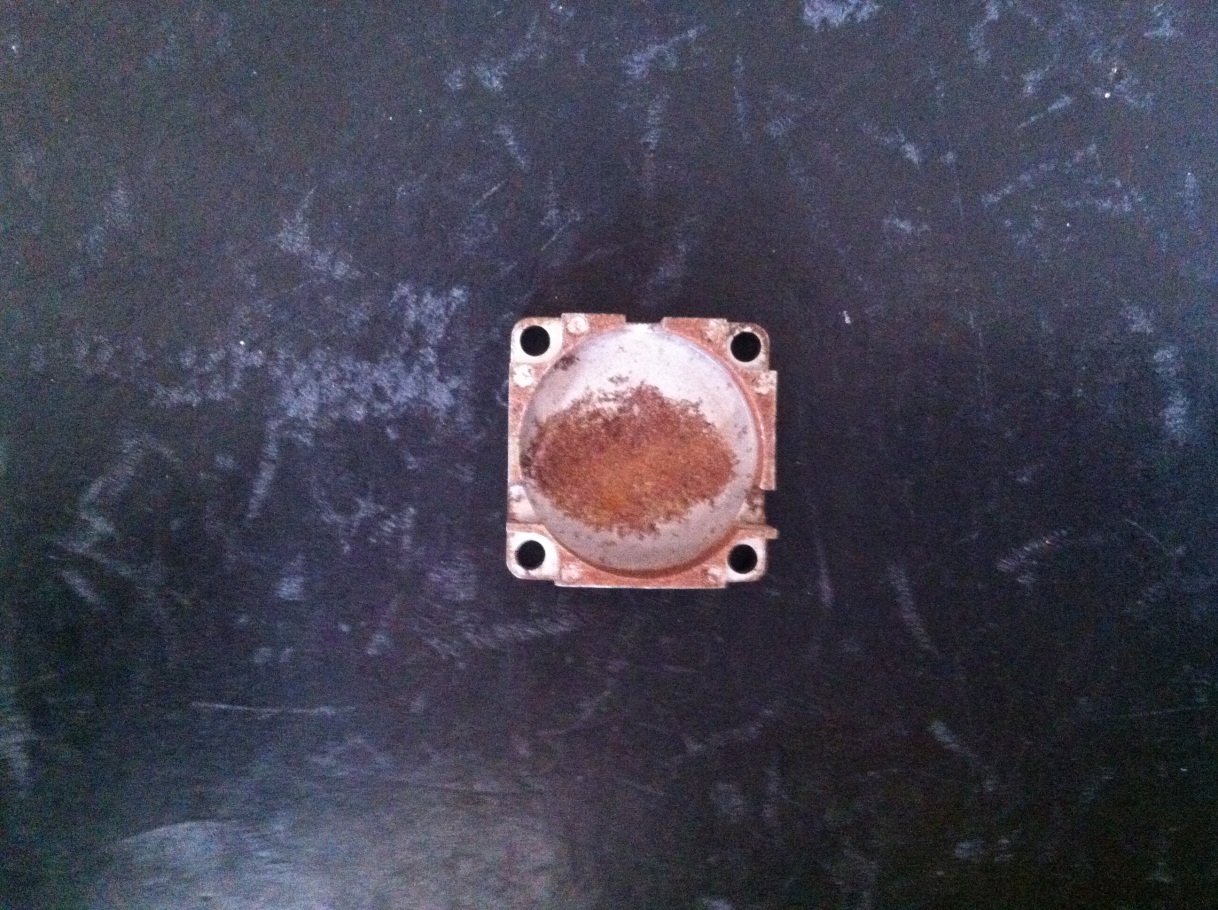 www.mim-metalinjectionmolding.com
30.04.2013
4
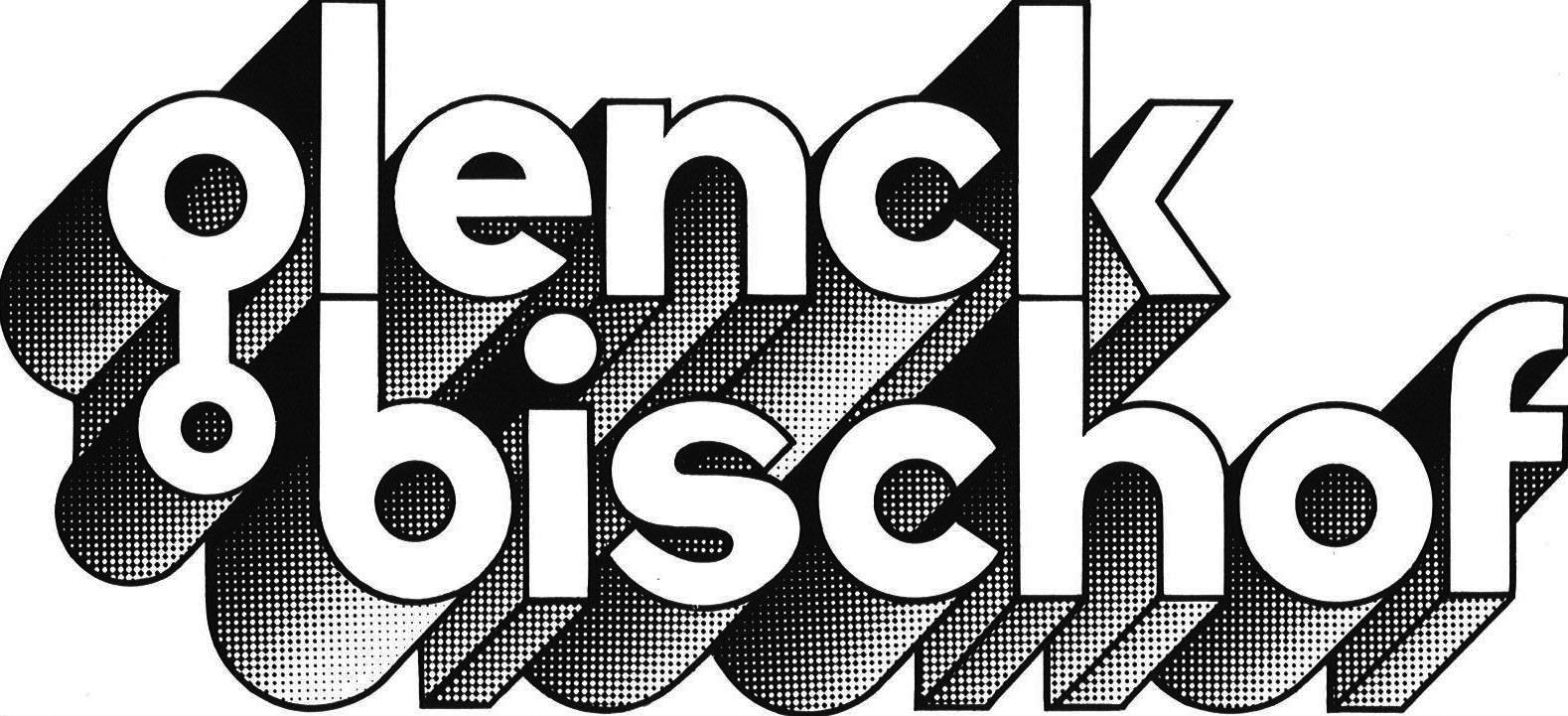 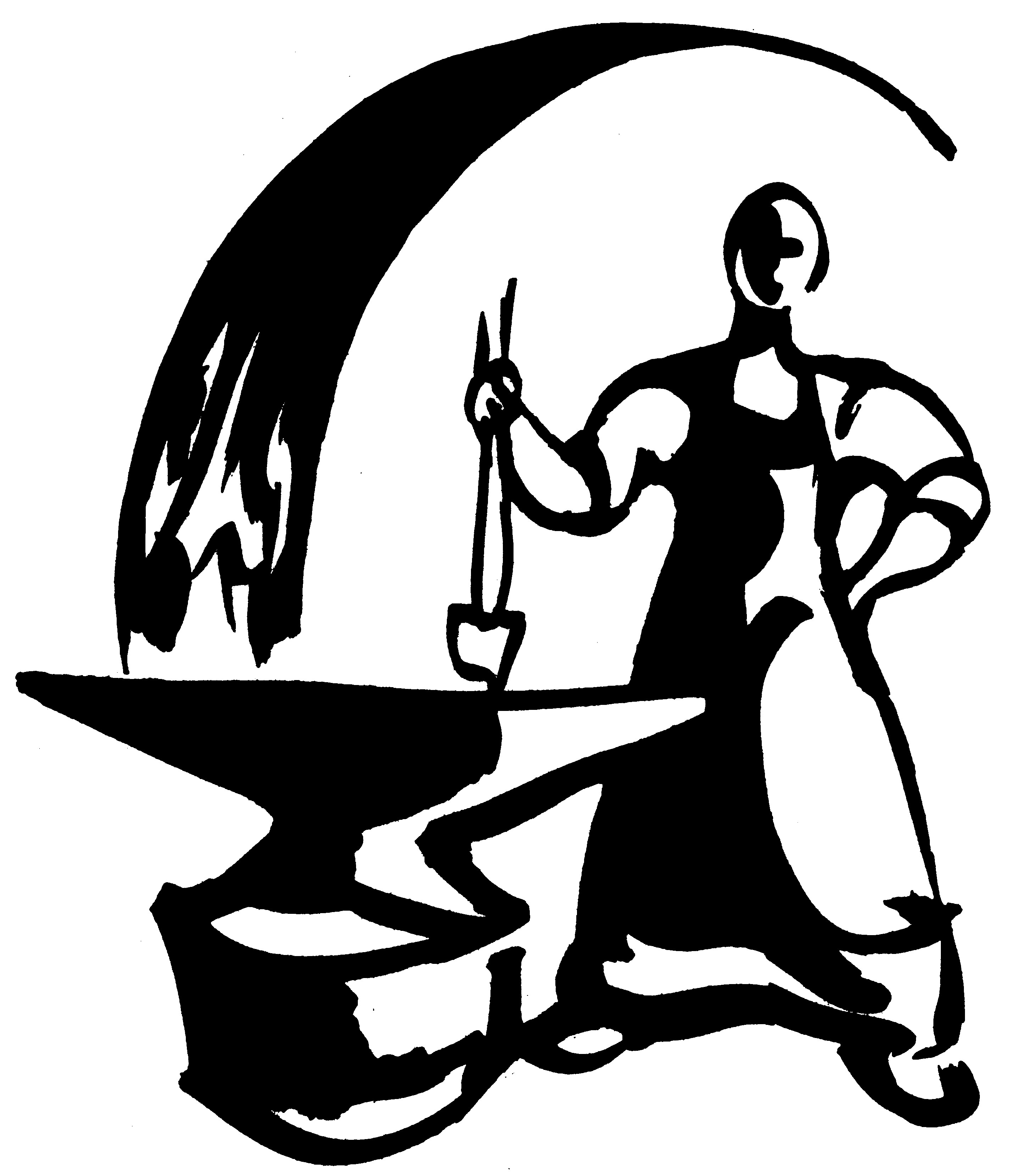 Sintern
Im letzten Prozessschritt werden die Bauteile bei Temperaturen zwischen 1200 °C und 1400 °C unter Schutzgasatmosphäre gesintert. 
Im MIM-Prozess hergestellte Bauteile sind rückstandsfrei und erreichen Dichtewerte von nahezu 100 %.
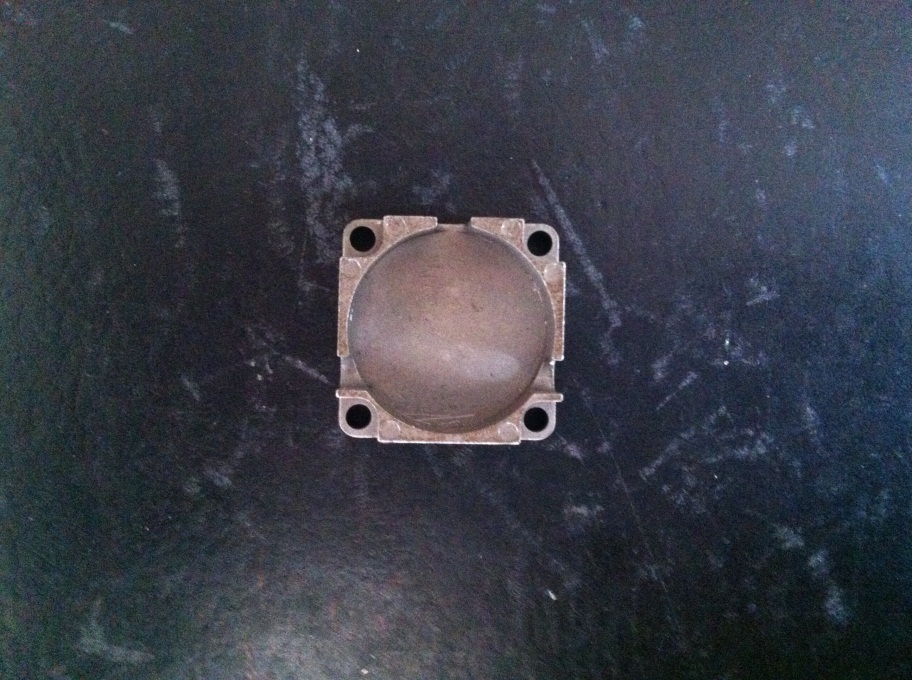 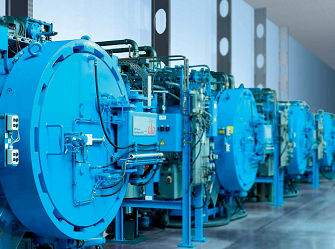 www.mim-metalinjectionmolding.com
30.04.2013
5
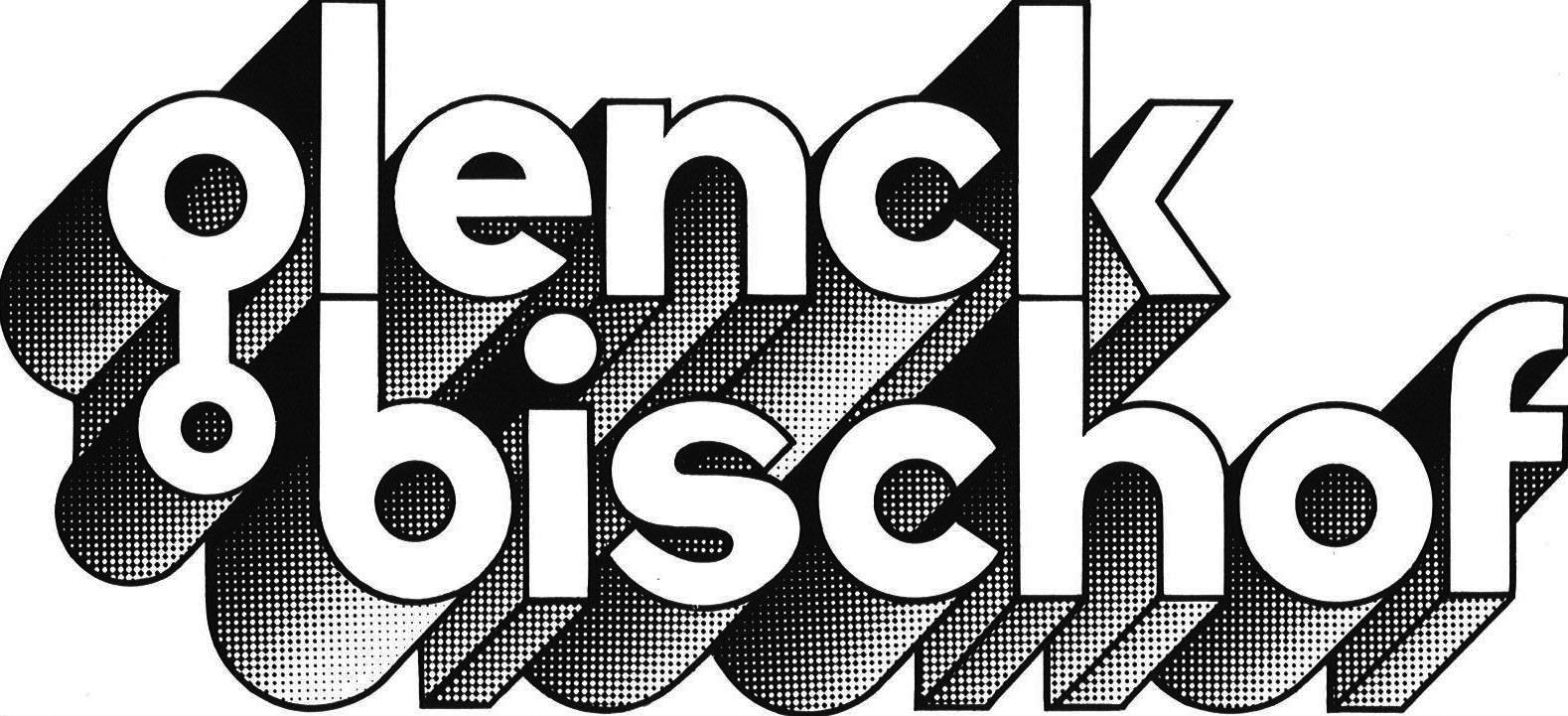 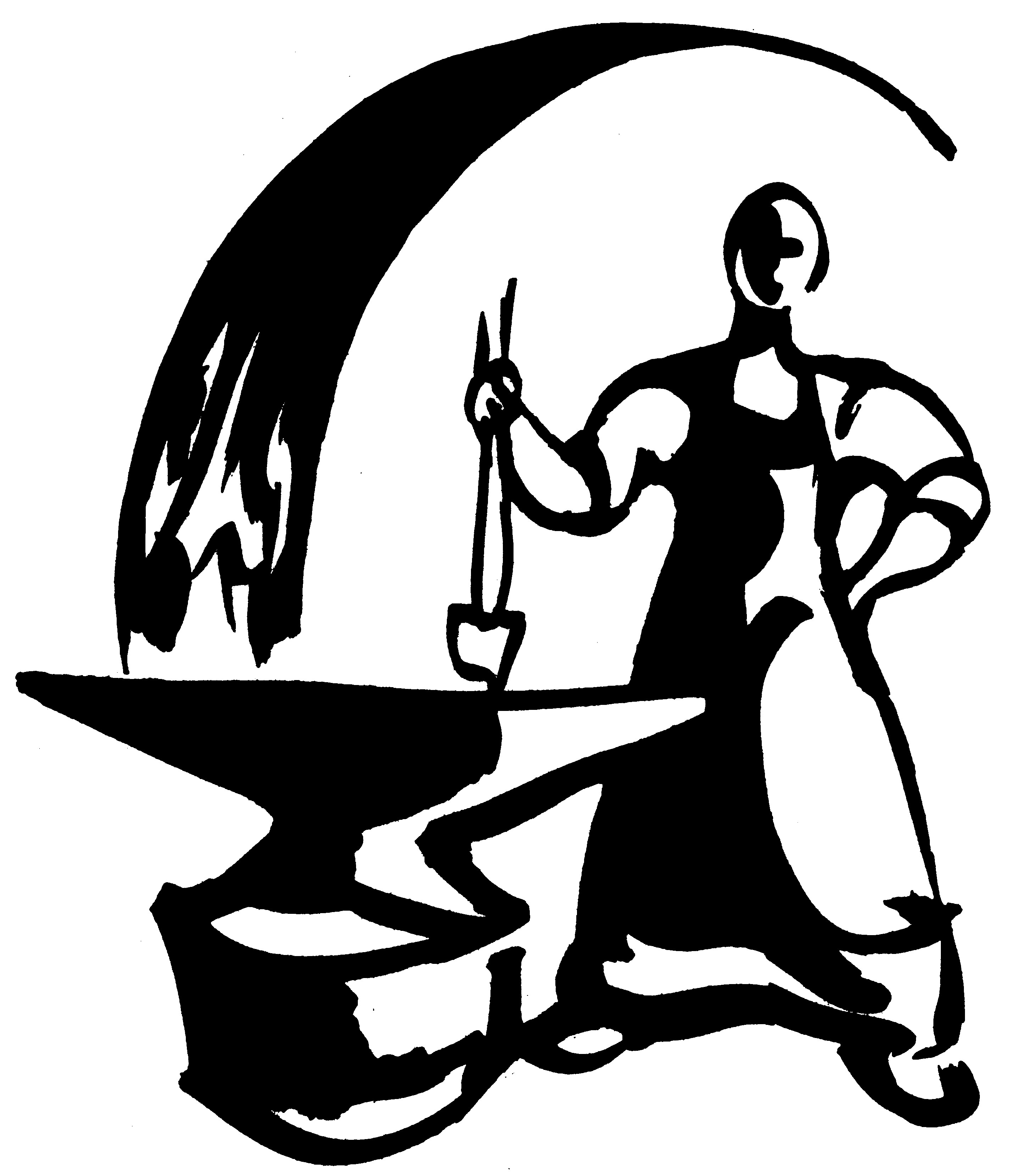 Fertigteil
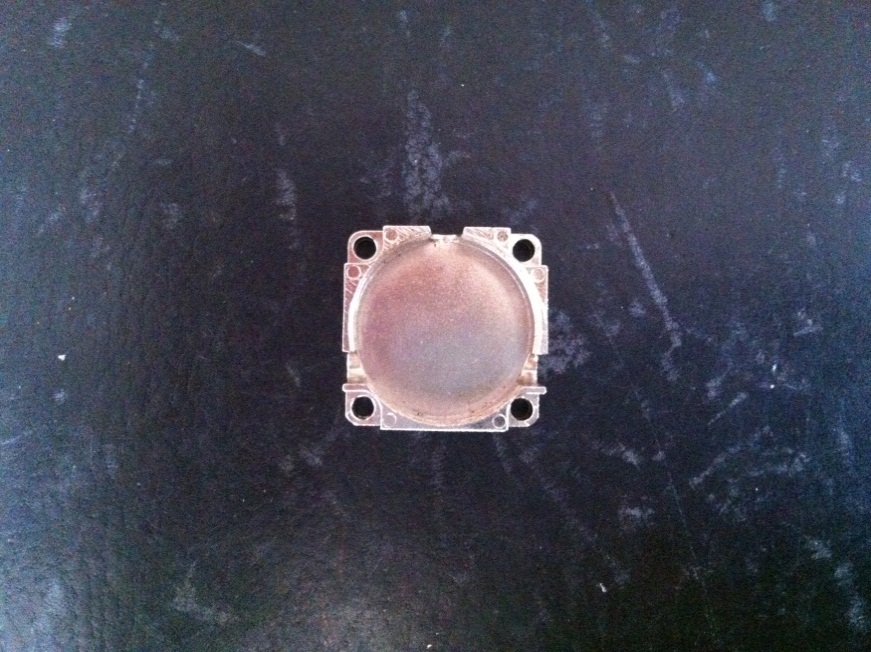 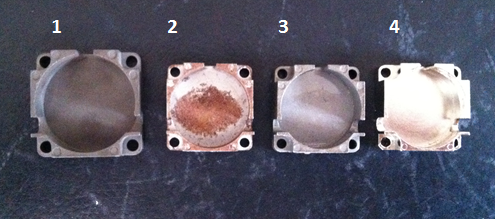 1. Grünling 2. Braunling 3. Sinterteil 4. Fertigteil
www.mim-metalinjectionmolding.com
30.04.2013
6
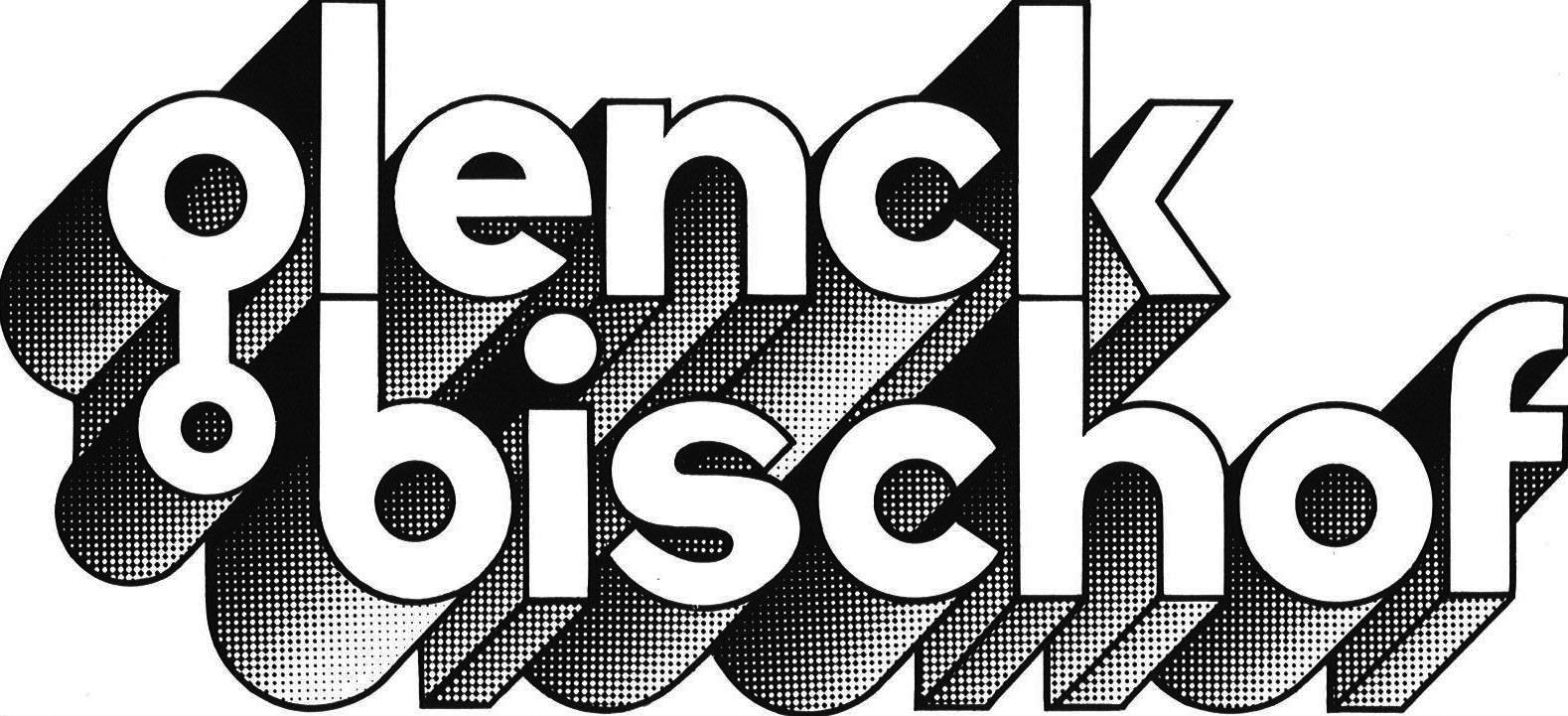 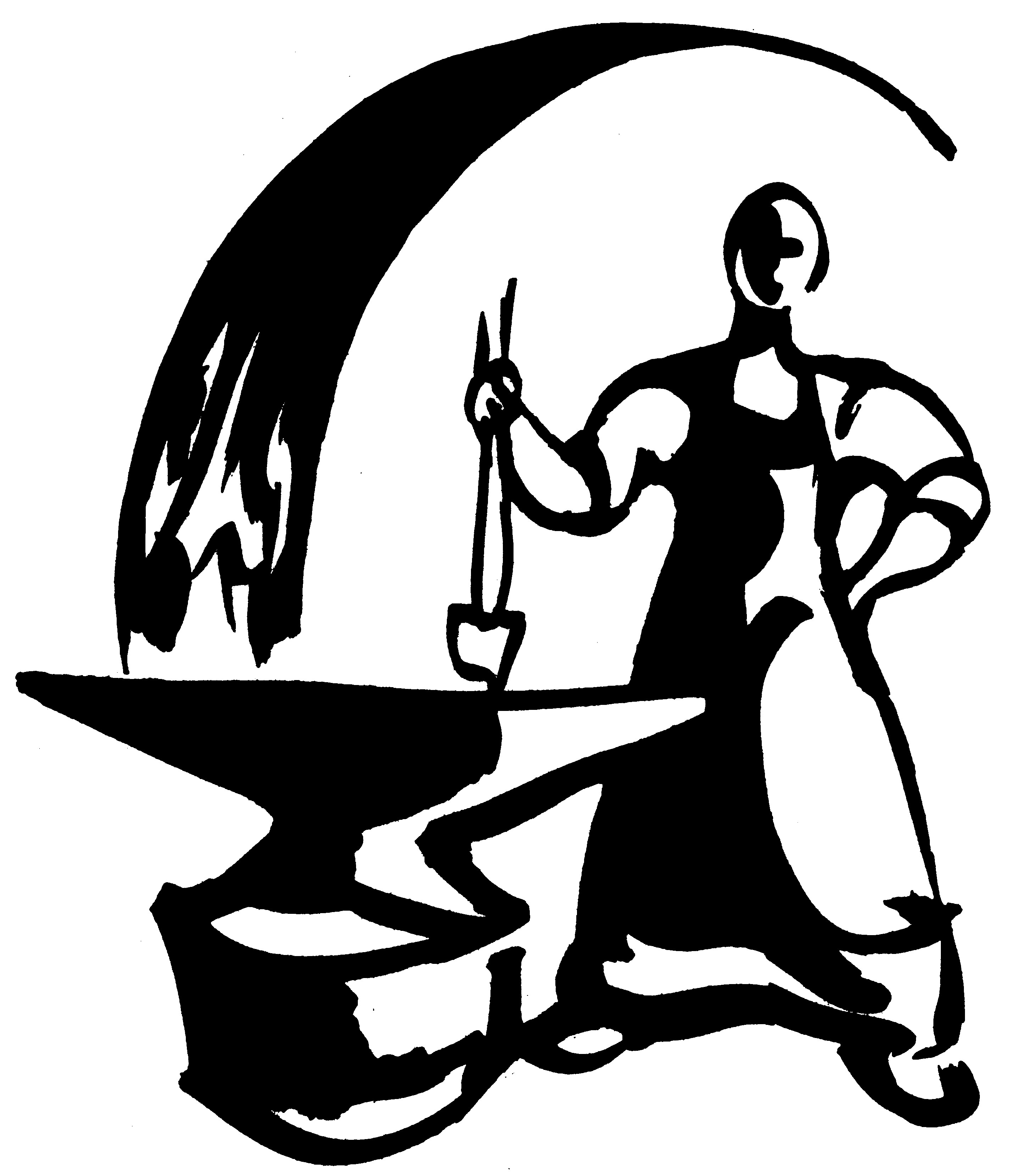 Voraussetzungen
Stückgewicht 1 g bis 150 g 
 Teile aus Stahl oder anderen Legierungen
 Stückzahlen ab 3’000 Teilen pro Jahr
 komplexe Teilegeometrie
 konstruiert für das Spritzgussverfahren
 Toleranzen ohne Nacharbeit +/- 0.3% des Sollmasses
 Oberflächenrauheit ohne Nacharbeit ab Ra 3.2
www.mim-metalinjectionmolding.com
30.04.2013
7